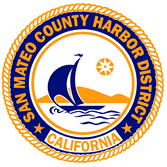 Pillar Point Harbor Lien SaleWednesday, August 21st@11:00 AMOne Johnson PierHalf Moon Bay, Ca 94019Walk through is at 10:00 AM day of AuctionPre-auction walkthrough:Tuesday, February 27, 2018between 10:00 AM and 11:00 AM
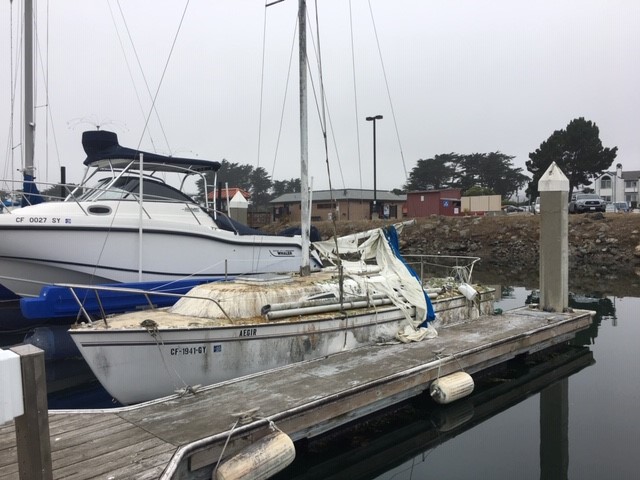 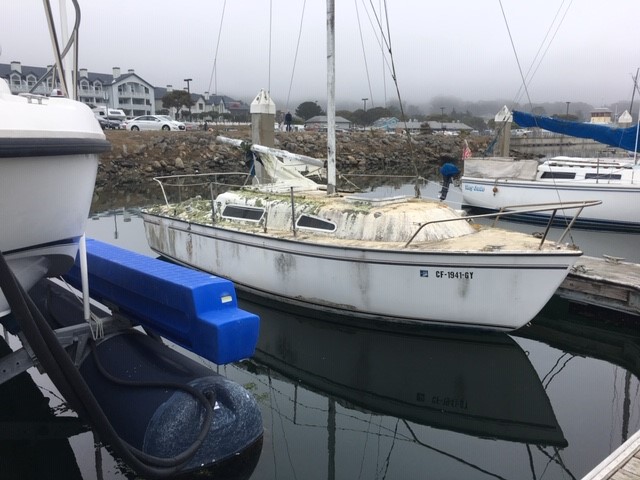 1979, 23ft
$1,000 Cash/Cashier’s check deposit due to Auction
Bidding starts at $1,000
With three day vessel removal contingency
Complete conditions of sale available at Harbormaster office
No proxy buyers allowed.